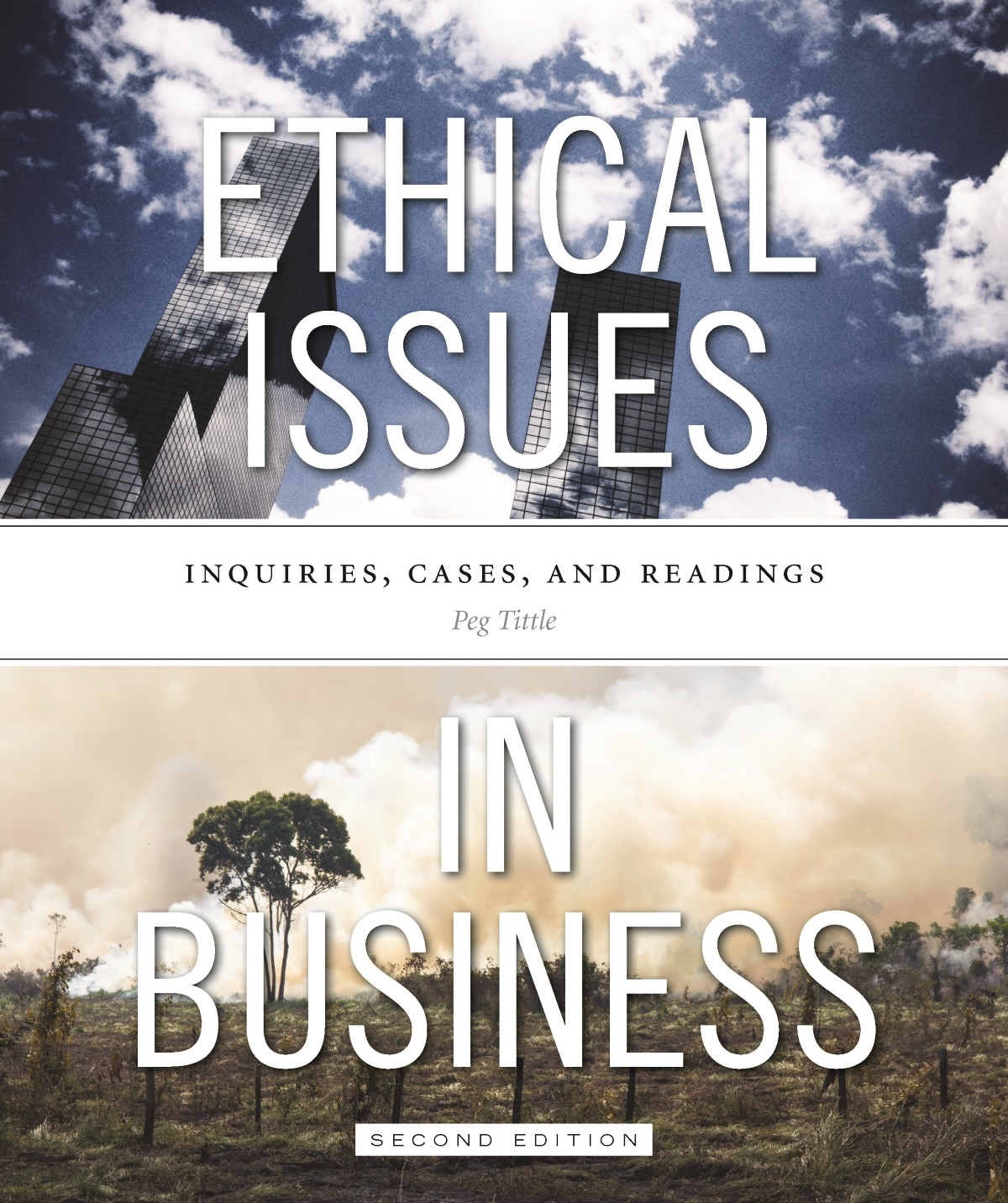 PART III
Ethical Issues in Business
Chapter 9          Information & Communications Technology (ICT) Issues
Copyright © 2017 Peg Tittle - Broadview Press Inc.
Introduction
Internet, whether accessed at work or at home, has changed the way we live and work
Ethical issues in ICT that business must consider:
Email, the Web, search engines, social networks
Online banking, shopping & gaming
How are ICTs affecting us?
E.g. E-readers, Twitter, smartphones
Copyright © 2017 Peg Tittle - Broadview Press Inc.
2
ICT Issues
Privacy
Is the right to privacy absolute?  Can it never be justifiably violated? When can businesses violate it?
Google / Facebook “big brother” powers  is it morally acceptable for these companies to collect data on us?
How is collected information being used?
AT&T collects and gives copies of everything to government  is this for the “greater good?”
Who owns documents stored in the cloud?
What obligation do businesses have when databases are “hacked?”
Copyright © 2017 Peg Tittle - Broadview Press Inc.
3
ICT Issues Cont’d…
Intellectual Property Rights
Do artists/authors, etc. own their work?  Does it matter whether it’s digital?
If you buy music, should you be able to share it with friends?  
Is it “stealing” if you copy a whole album, movie, or e-book?
Does it matter how many copies you give away?
Are file-sharing sites good for business (free promotion)?
Copyright © 2017 Peg Tittle - Broadview Press Inc.
4
ICT Issues Cont’d…
Who is responsible for policing the internet?
Are you responsible for ensuring no immoral behavior occurs on your business website?
Are Internet Service Providers (ISPs) responsible?
Should ISPs protect privacy of their users or comply with the law?
Businesses have a legal responsibility to prevent children from revealing personal info on their website
Should ISPs have power to censor / undo censorship of people’s use of internet?
E.g. Smith claims Google could end China’s censorship of its citizens’ access to internet. Are they obligated to do so?
Copyright © 2017 Peg Tittle - Broadview Press Inc.
5
ICT Issues Cont’d…
Gold farming:
People from “developing” countries play multi-player online games to acquire in-game currency, which they then exchange for real-world currency
Is this a tool for socioeconomic development?
Is acquiring virtual goods for sale any different from creating goods for sale?
Are companies that offer free-to-play (or pay-to-win) games like drug dealers who offer free samples?
Copyright © 2017 Peg Tittle - Broadview Press Inc.
6